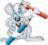 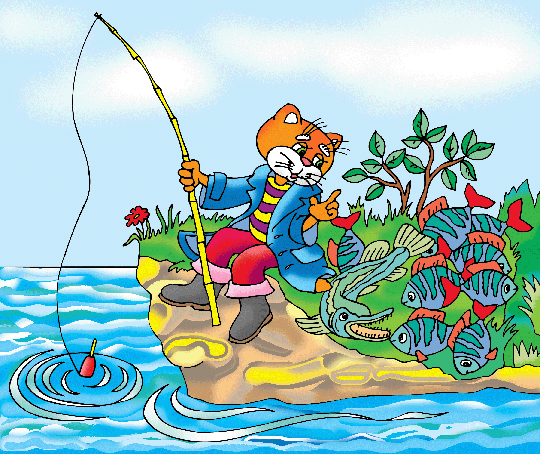 Кот Корней — рыболов.На траве лежит улов.Сосчитайте, сколько штукОн поймал зубастых щук?
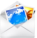 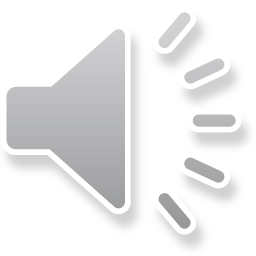 Ребята!
Для этого нужно правильно решить примеры.
Поможете?
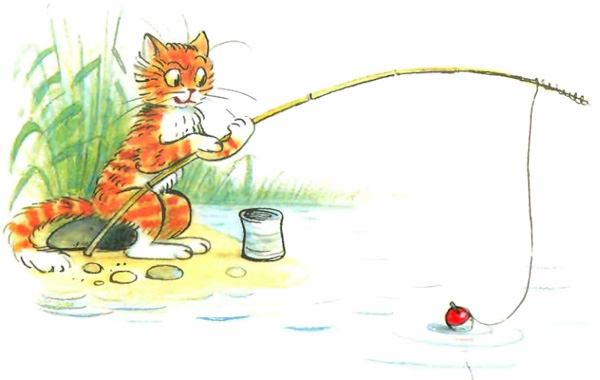 2 + 2
10
4
6
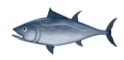 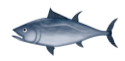 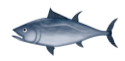 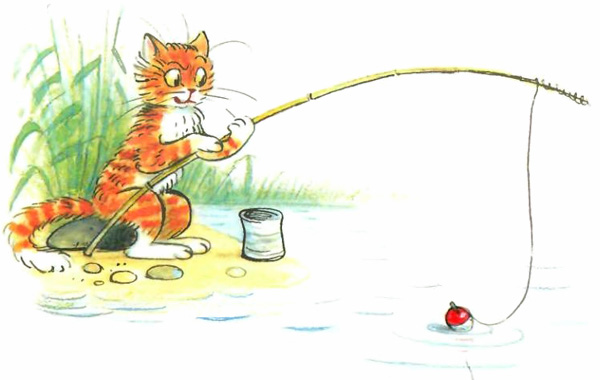 2+3
10
5
6
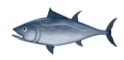 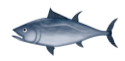 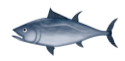 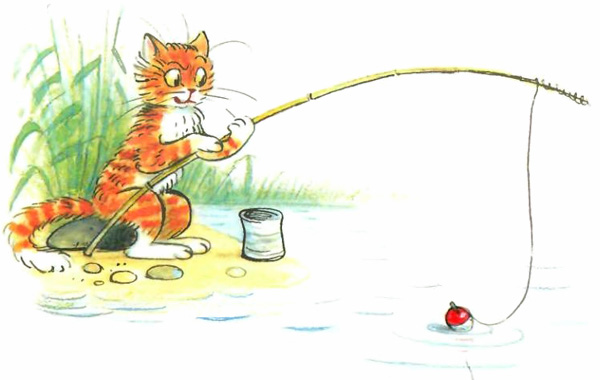 2 + 7
10
4
9
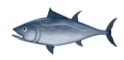 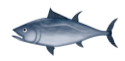 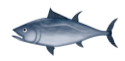 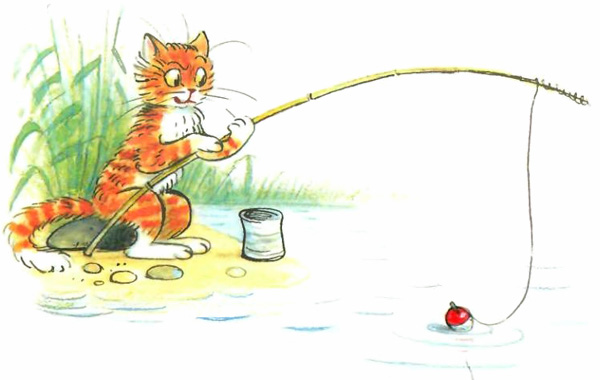 6+ 2
8
4
6
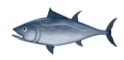 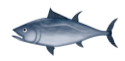 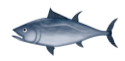 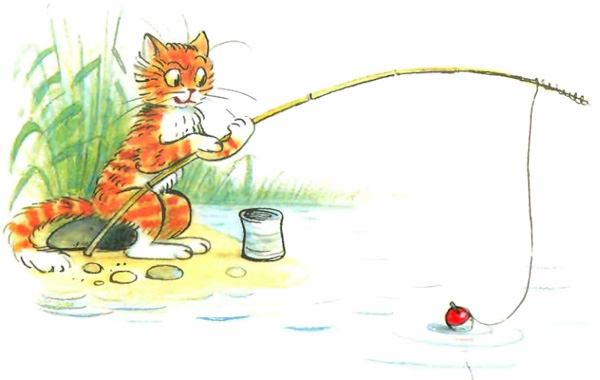 2 + 5
7
4
6
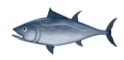 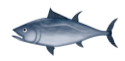 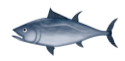 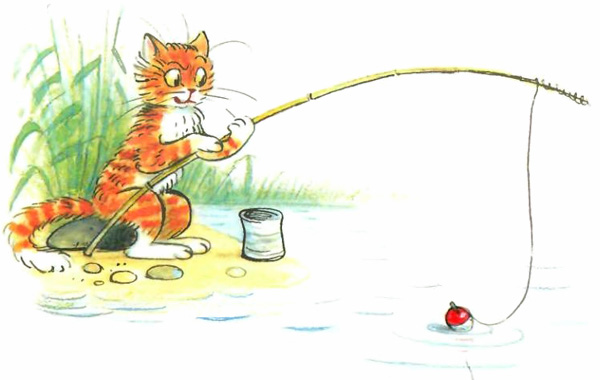 4 + 2
10
4
6
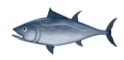 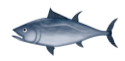 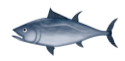 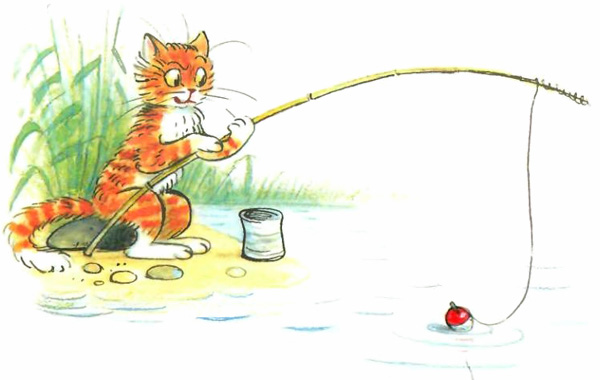 9-2
10
7
6
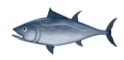 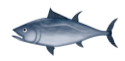 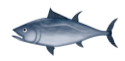 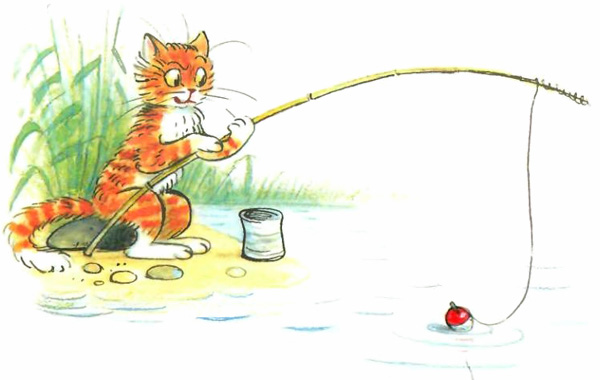 10-4
10
4
6
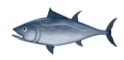 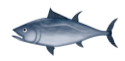 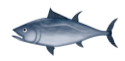 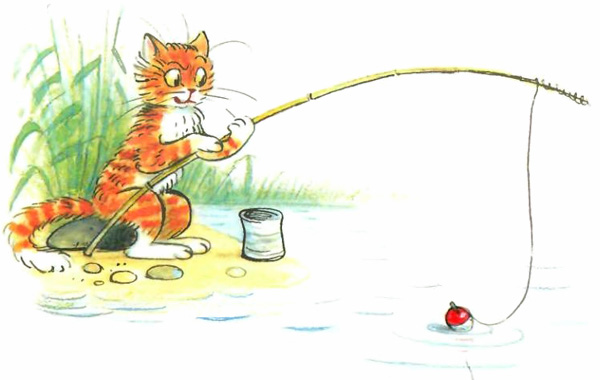 9-3
10
4
6
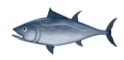 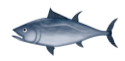 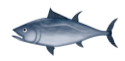 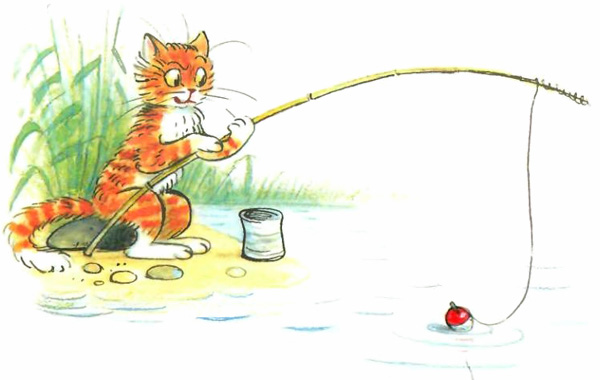 8 + 2
4
10
6
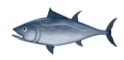 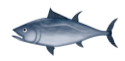 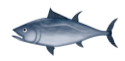 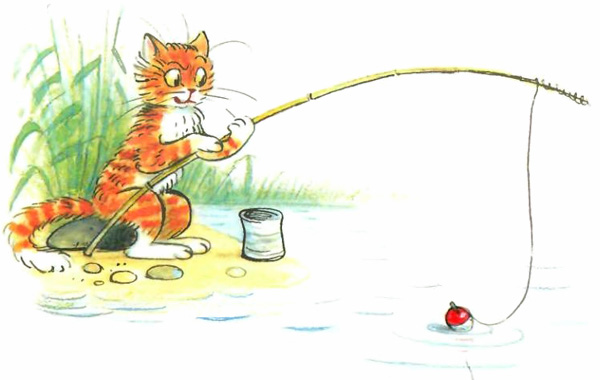 3+ 4
7
4
6
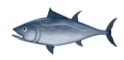 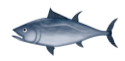 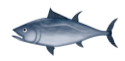 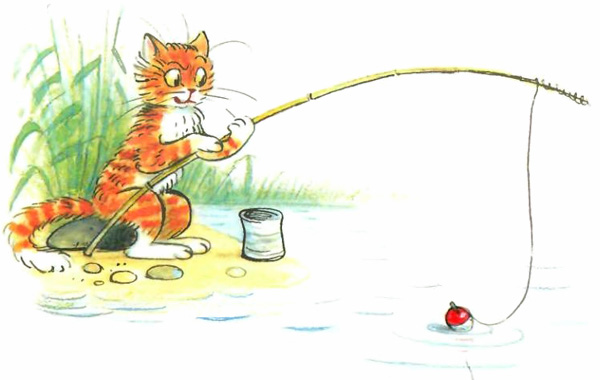 5+3
8
4
6
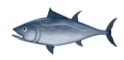 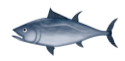 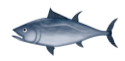 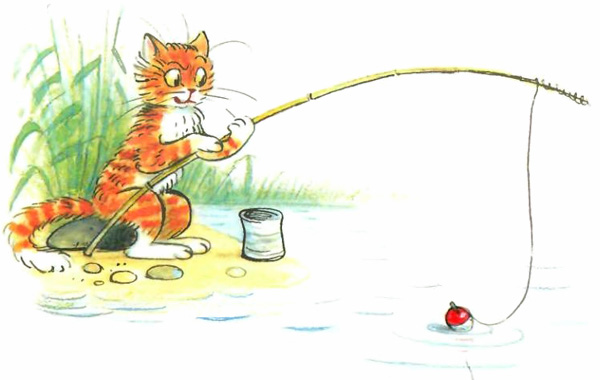 5+4
10
14
9
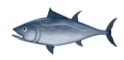 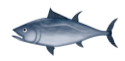 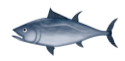 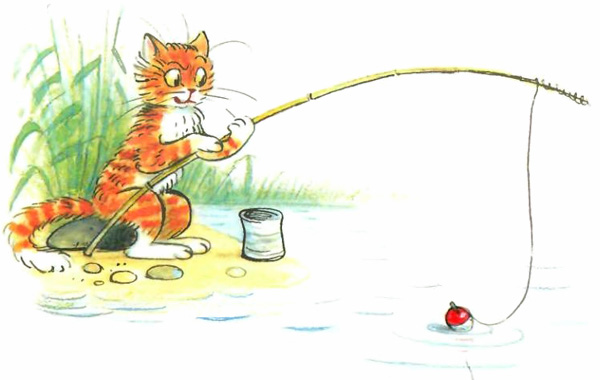 6 +3
9
4
6
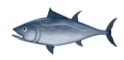 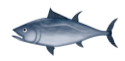 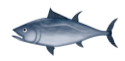 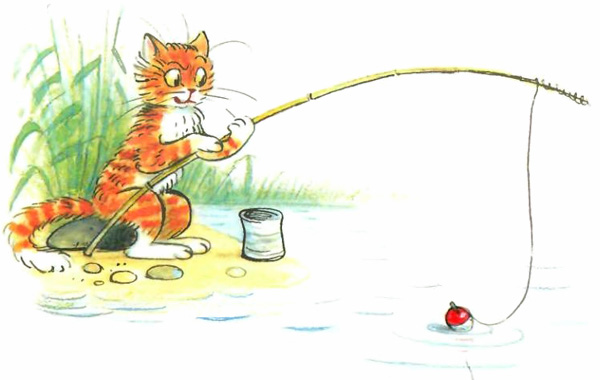 5+5
9
10
6
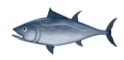 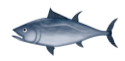 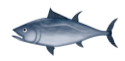 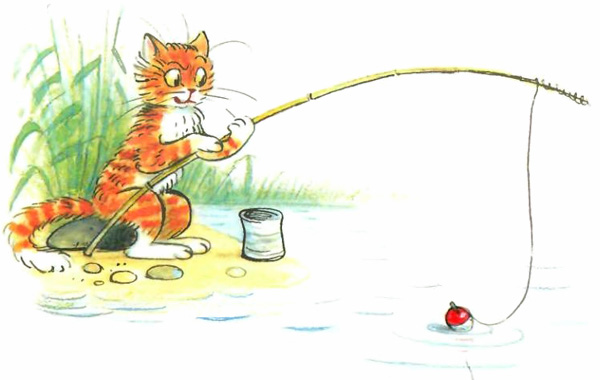 7+3
10
4
3
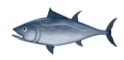 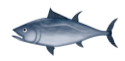 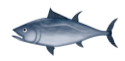 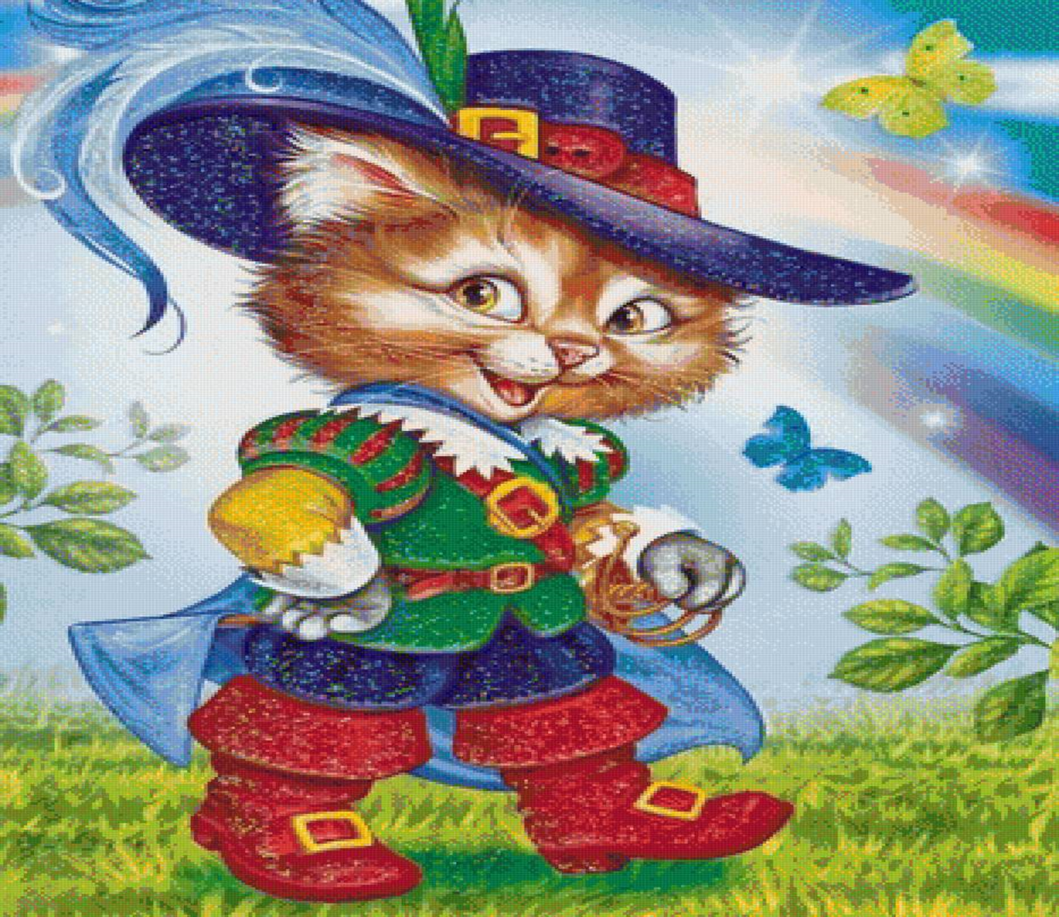 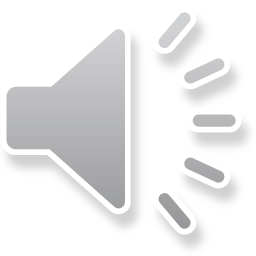